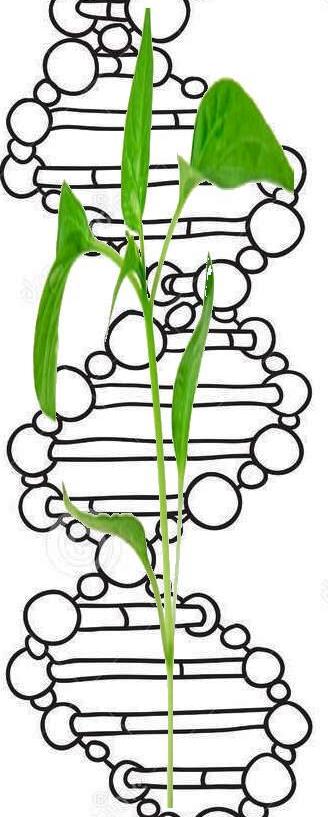 О СОЗДАНИИ ФГОС ВОнового поколения ( ФГОС - 4 )

						Биглов Р.Р.
			    			зам. Председателя ФУМО




18 – 20 мая 2013 г., Саранск
Из выступления директора Департамента государственной политики в сфере высшего образования Минобрнауки России Т.В. Рябко на совещании Минобрнауки и ФУМО 16.11.2022
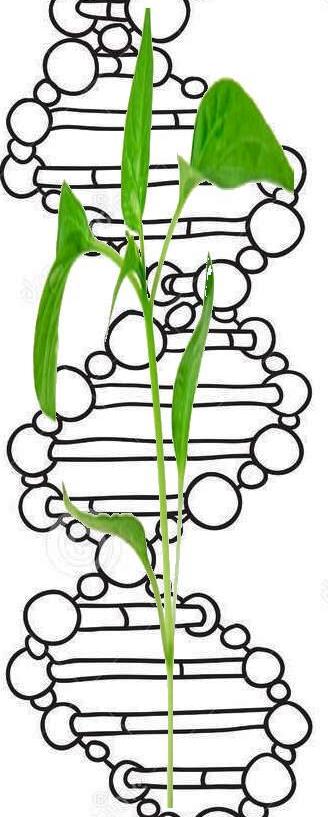 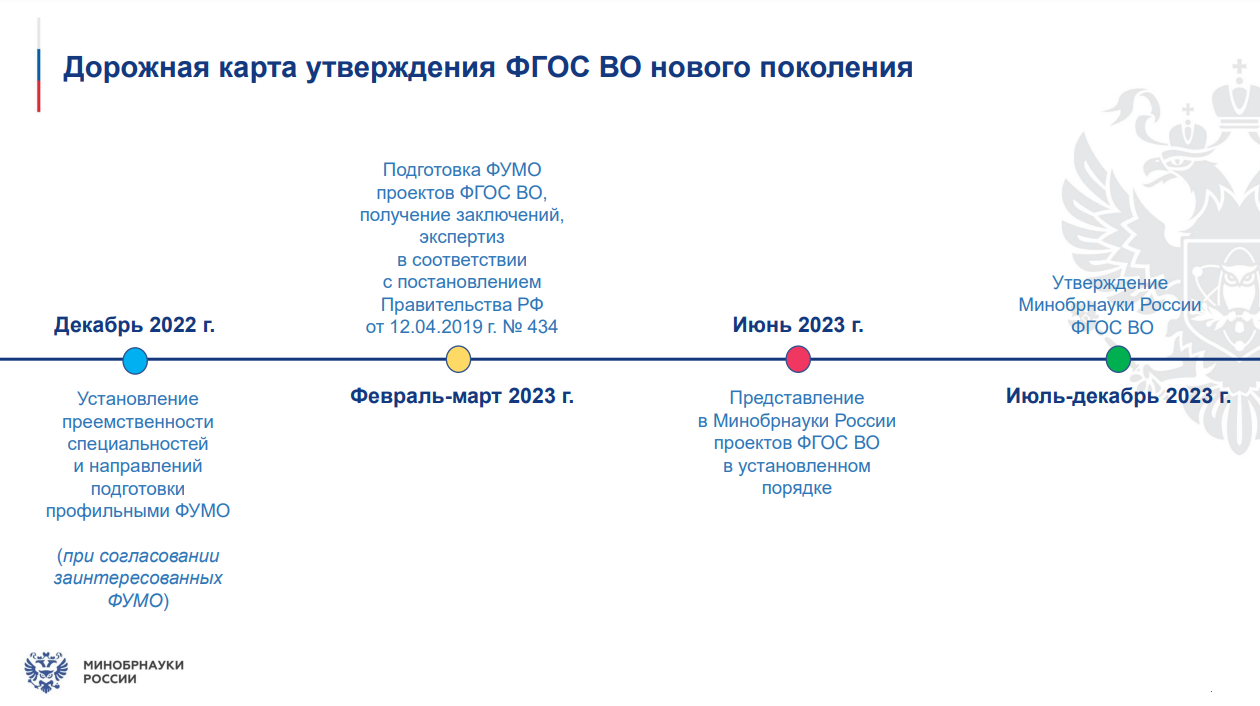 Биглов Р.Р.
18-20 мая 2023 г.           заседание ФУМО
2
Письмо Минобрнауки от 02.05.2023 № МН-5/169012
…………….
Проекты документов направляются в срок до 10 июня 2023 г. в адрес Департамента в установленном порядке, а также на адрес электронной почты:
 kanyshkinavn@minobrnauki.gov.ru
…………….
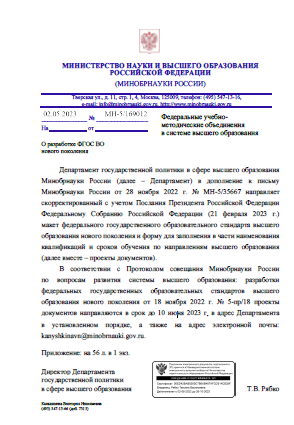 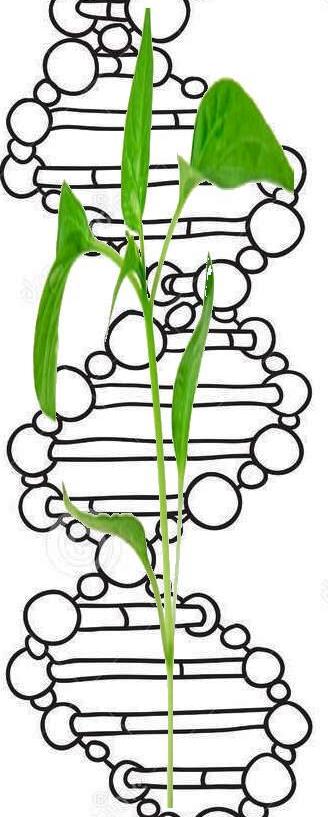 18-20 мая 2023 г.           заседание ФУМО
3
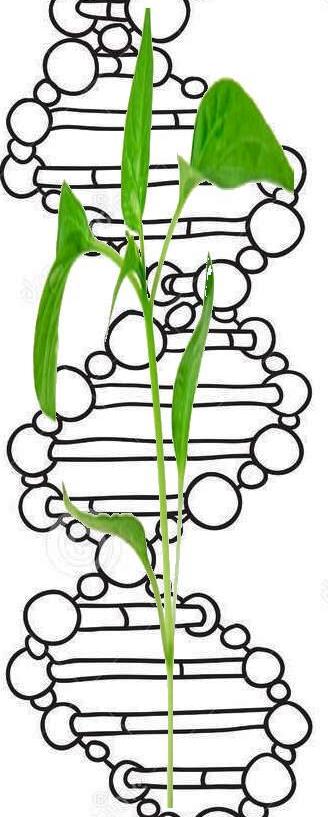 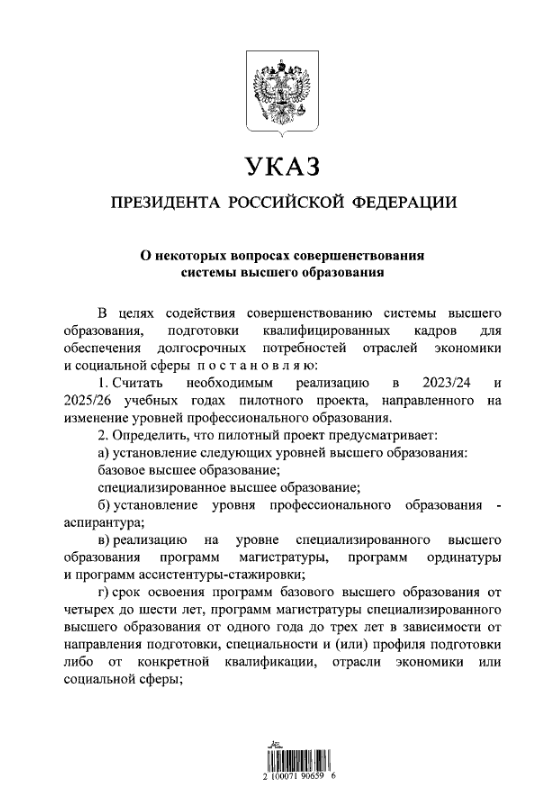 Указ Президента Российской Федерации
О некоторых вопросах совершенствования
системы высшего образования

от 12 мая 2023 г. № 343

1. Считать необходимым реализацию в 2023/24 и 2025/26 учебных годах пилотного проекта, направленного на изменение уровней профессионального образования.
18-20 мая 2023 г.           заседание ФУМО
4
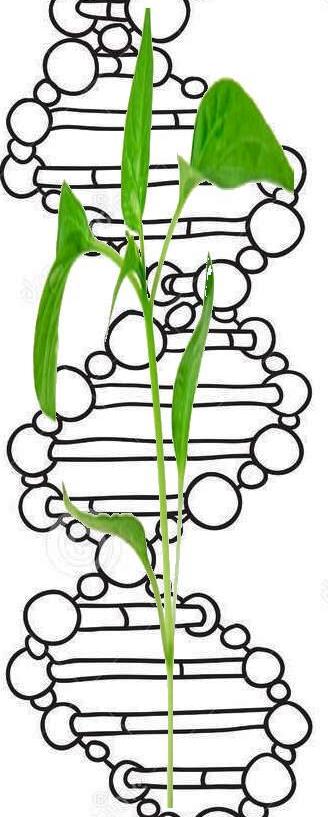 2. Определить, что пилотный проект предусматривает:
а) установление следующих уровней высшего образования:
базовое высшее образование;
специализированное высшее образование;
б) установление уровня профессионального образования – аспирантура;
в) реализацию на уровне специализированного высшего образования программ магистратуры, программ ординатуры и программ ассистентуры-стажировки;
г) срок освоения программ базового высшего образования от четырех до шести лет, программ магистратуры специализированного высшего образования от одного года до трех лет в зависимости от направления подготовки, специальности и (или) профиля подготовки либо от конкретной квалификации, отрасли экономики или социальной сферы;
д) обучение лиц, имеющих высшее образование – специалитет, по программам магистратуры специализированного высшего образования. Такое обучение не является для указанных лиц получением второго или последующего высшего образования.
18-20 мая 2023 г.           заседание ФУМО
5
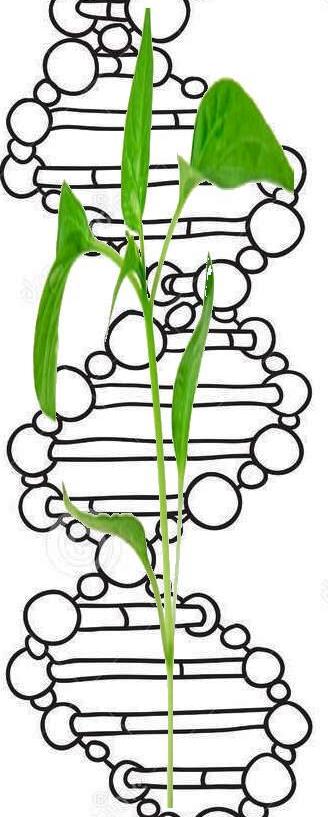 7. Правительству Российской Федерации:
а) в 2-месячный срок определить порядок реализации пилотного проекта, в том числе порядок перераспределения участниками пилотного проекта установленных им контрольных цифр приема на обучение по укрупненным группам специальностей и направлений подготовки, группам научных специальностей за счет бюджетных ассигнований федерального бюджета, порядок приема на обучение, организации и осуществления образовательной деятельности по программам базового высшего образования, специализированного высшего образования и аспирантуры, перечни специальностей и направлений подготовки, научных специальностей, а также критерии эффективности образовательного процесса при реализации пилотного проекта;
б) определить соответствие уровней образования, установленных подпунктами «а» и «б» пункта 2 настоящего Указа, и соответствующих им программ уровням образования и образовательным программам высшего образования, предусмотренным соответственно частью 5 статьи 10 и частью 3 статьи 12 Федерального закона от 29 декабря 2012 г. № 273-ФЗ «Об образовании в Российской Федерации»;
18-20 мая 2023 г.           заседание ФУМО
6
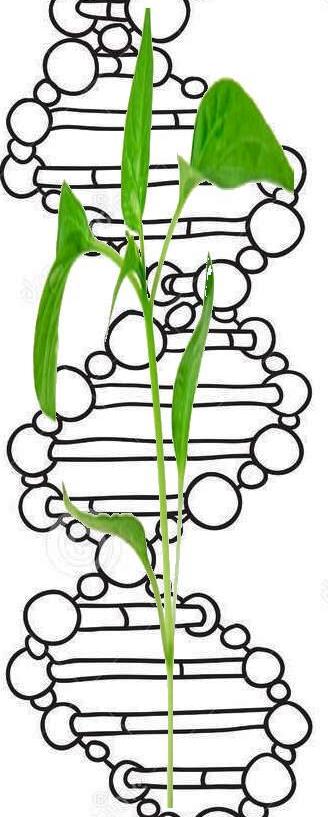 Особенности ФГОС 4 поколения:

ФГОСы должны создаваться по УГН; ГОС на бакалавриат, специалитет и магистратуру будет единым.
Выделяются 4 вида компетенций: универсальные (для области образования), базовые – на УГН (формируют ФУМО), общепрофессиональные (по направлению подготовки или специальности) и профессиональные (по конкретной образовательной программе, на основе профстандартов при наличии). За последние 2 вида компетенций отвечают вузы, при этом вузы вправе дополнить набор УК, БК и ОПК и (или) набор индикаторов этих компетенций с учетом направленности (профиля / специализации) ОП, приоритетов научно-технологического развития и плана мероприятия по реализации Стратегии НТР.
18-20 мая 2023 г.           заседание ФУМО
7
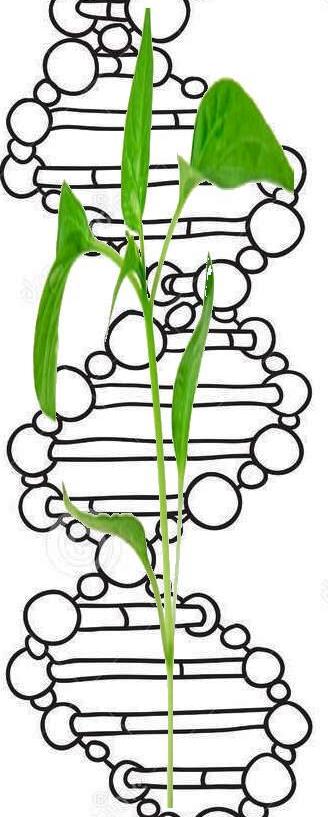 Приложение к письму Минобрнауки России
 от 02.05.2023 № МН-5/169012
ПЕРЕЧЕНЬ 
направлений высшего образования по программам базового высшего образования, программам магистратуры, программам ординатуры и программам ассистентуры-стажировки
18-20 мая 2023 г.           заседание ФУМО
8
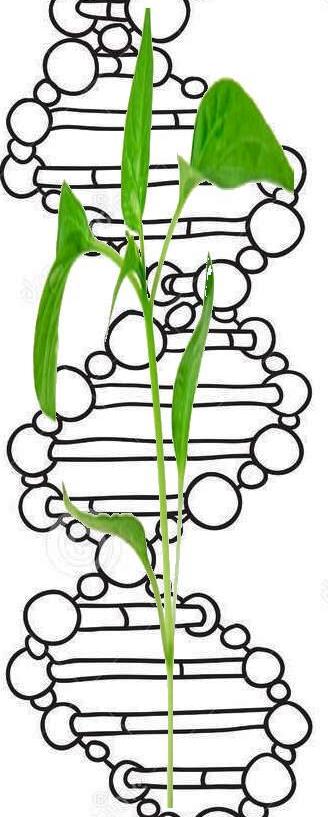 Области профессиональной деятельности выпускников в соответствии с ФГОС 3++:
18-20 мая 2023 г.           заседание ФУМО
9
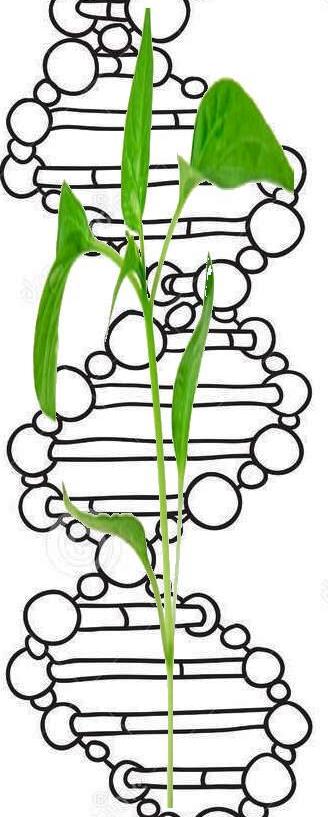 18-20 мая 2023 г.           заседание ФУМО
10
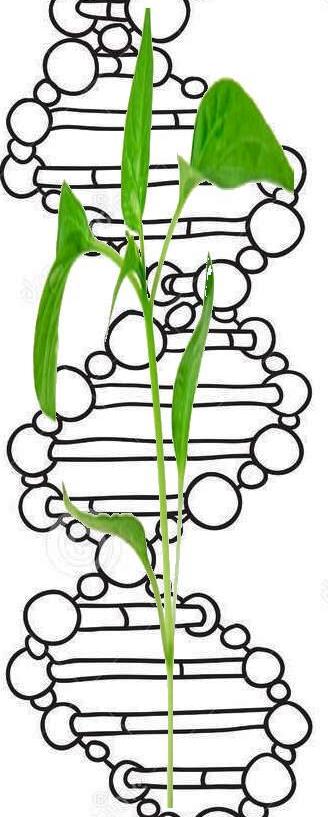 18-20 мая 2023 г.           заседание ФУМО
11
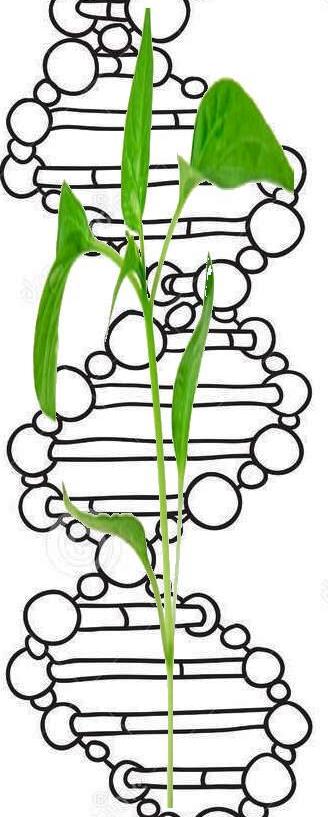 18-20 мая 2023 г.           заседание ФУМО
12
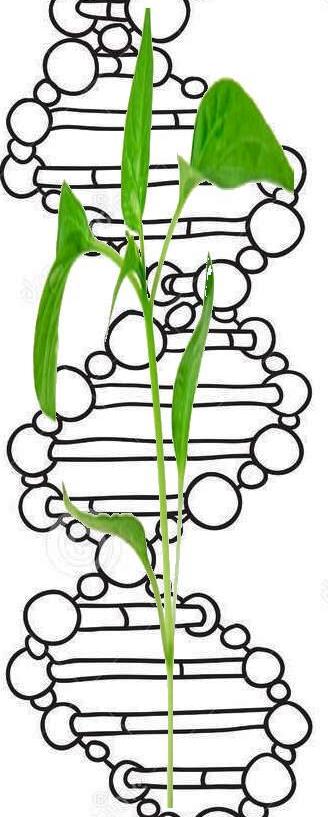 ФЕДЕРАЛЬНЫЙ ЗАКОН ОБ ОБРАЗОВАНИИ В РОССИЙСКОЙ ФЕДЕРАЦИИв ред. Федеральных законов …………. от 07.10.2022 N 397-ФЗ
Статья 11. Федеральные государственные образовательные стандарты и федеральные государственные требования. Образовательные стандарты и самостоятельно устанавливаемые требования (в ред. Федерального закона от 30.12.2020 N 517-ФЗ)
5. Федеральные государственные образовательные стандарты общего образования разрабатываются по уровням образования. Федеральные государственные образовательные стандарты профессионального образования разрабатываются по уровням образования либо по профессиям, специальностям и направлениям подготовки по соответствующим уровням профессионального образования или укрупненным группам профессий, специальностей и направлений подготовки, а также по областям и видам профессиональной деятельности, утверждаемым в соответствии с трудовым законодательством. (в ред. Федерального закона от 26.05.2021 N 144-ФЗ)
18-20 мая 2023 г.           заседание ФУМО
13
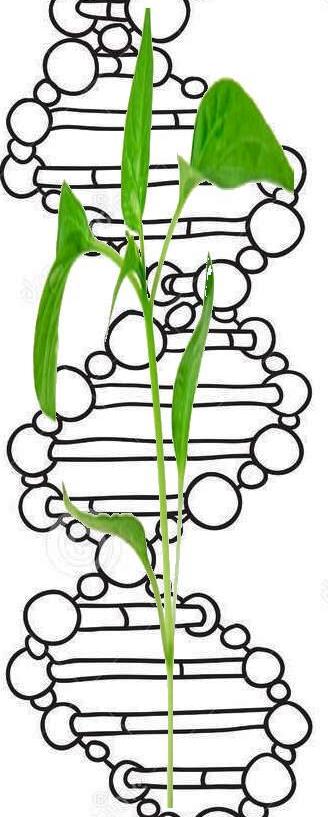 1.12. При разработке образовательной программы Организация устанавливает направленность (профиль) образовательных программ, которая соответствует направлению(ям) соответствующего уровня высшего образования в целом или конкретизирует содержание образовательной программы в рамках направления(ий) соответствующего уровня высшего образования путем ориентации ее на область (области) профессиональной деятельности и (или) сферу (сферы) и/или объект (объекты) профессиональной деятельности выпускников и (или) иные требования рынка труда. 
И (или)
При разработке образовательной программы Организация выбирает направленность (профиль) образовательной программы из перечня, определенного характеристикой соответствующего направления, установленной в разделе 5 настоящего ФГОС ВО (далее – характеристика образовательной программы).
18-20 мая 2023 г.           заседание ФУМО
14
2.11. В рамках образовательных программ Организацией выделяются обязательная часть и часть, формируемая участниками образовательных отношений.
В обязательную часть образовательных программ включаются:
Блок 2 «Практика»;
Блок 3 «Государственная итоговая аттестация»;
…………………………………
Объем обязательной части образовательной программы должен составлять не менее (красным цветом здесь и далее выделены существующие нормы):






Это означает, что оставшиеся 40% (50%)  Организация должна дополнить самостоятельно!
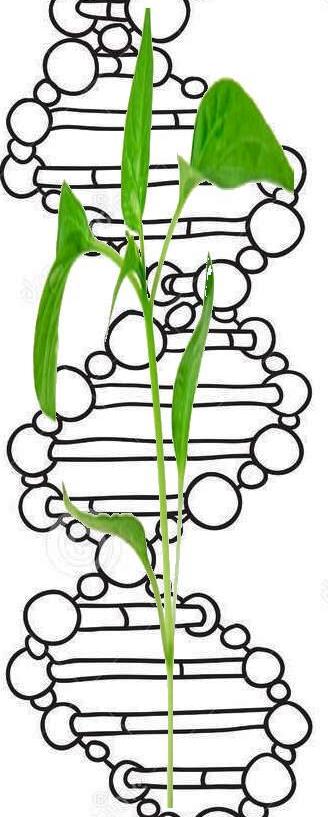 18-20 мая 2023 г.           заседание ФУМО
15
2.13. Объем образовательной программы в форме контактной работы обучающихся с педагогическими работниками Организации и (или) лицами, привлекаемыми организацией к реализации образовательных программ на иных условиях (в том числе с применением дистанционных образовательных технологий) в целом по Блоку 1 «Дисциплины (модули) от общей трудоемкости дисциплин в часах должен составлять не менее:






Контактная работа определена приказом Минобрнауки России от 5 ноября 2021 г. № 245 (п.п. 24, 25)
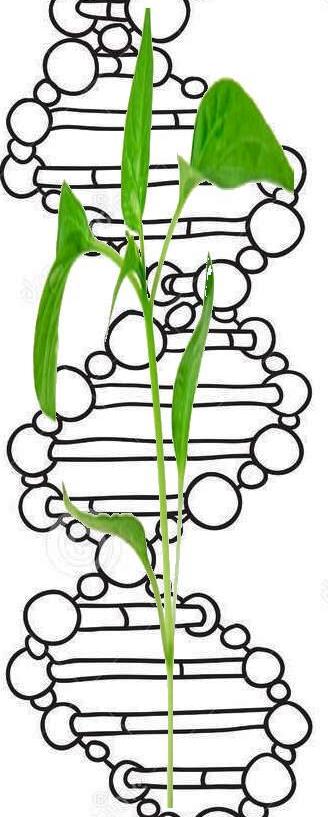 18-20 мая 2023 г.           заседание ФУМО
16
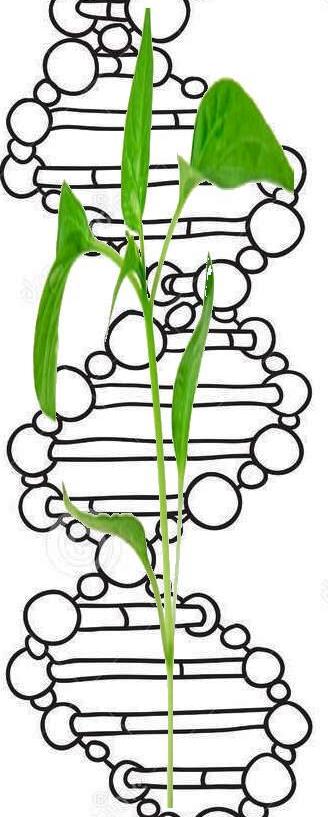 3.2. Образовательные программы базового высшего образования должны устанавливать следующие универсальные компетенции и результаты обучения по их достижения (далее - УК):







Все компетенции и результаты обучения (в форме Знает, Умеет) уже заданы в макете
18-20 мая 2023 г.           заседание ФУМО
17
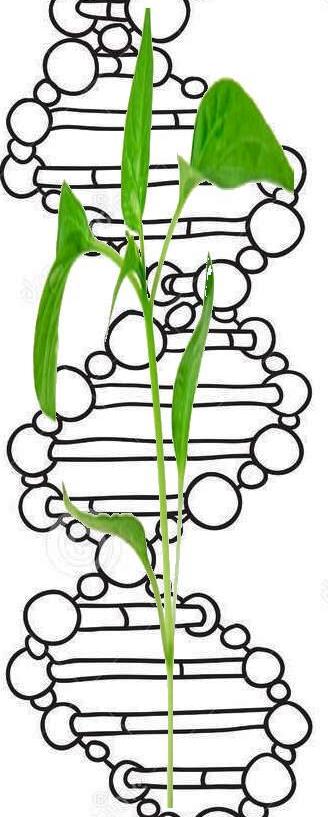 3.3. Образовательные программы должны устанавливать следующие базовые компетенции и результаты обучения по их достижению (далее - БК) единые для УГН 29 БИОТЕХНОЛОГИИ И ПИЩЕВЫЕ ТЕХНОЛОГИИ
18-20 мая 2023 г.           заседание ФУМО
18
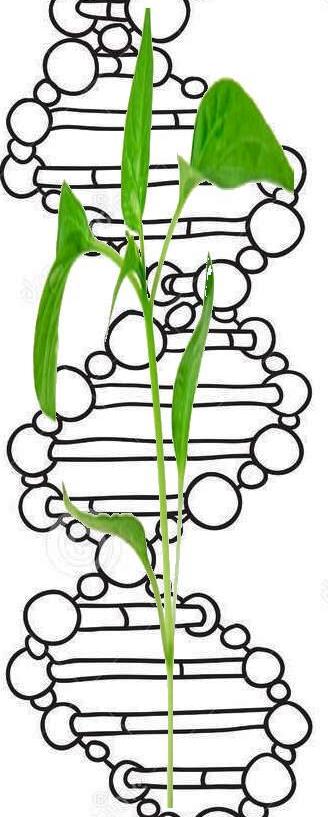 4.4.3. Доля педагогических работников Организации, участвующих в реализации образовательной программы и лиц, привлекаемых Организацией к реализации образовательных программам на иных условиях (исходя из количества замещаемых ставок, приведенного к целочисленным значениям), ведущих научную и (или) учебно-методическую и (или) практическую работу, соответствующую профилю преподаваемой(ых) дисциплин(ы) (модуля(ей)), должна составлять:
18-20 мая 2023 г.           заседание ФУМО
19
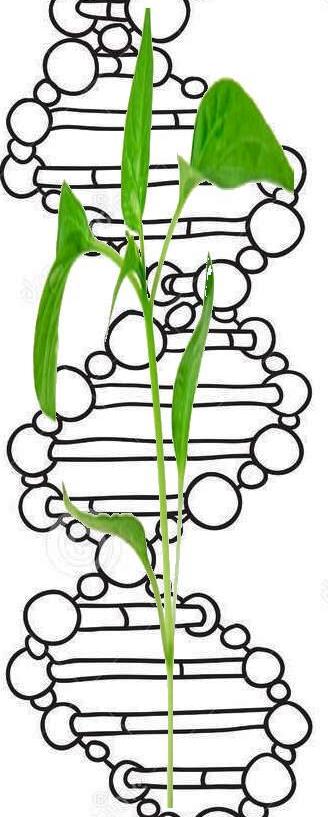 4.4.4. Доля лиц, привлекаемых Организацией к реализации образовательной программы на иных условиях (исходя из количества замещаемых ставок, приведенного к целочисленным значениям), являющихся работниками иных организаций, осуществляющими трудовую деятельность в профессиональной сфере, соответствующей профессиональной деятельности, к которой готовятся выпускники (иметь стаж работы в данной профессиональной сфере не менее 3 лет), должна составлять
18-20 мая 2023 г.           заседание ФУМО
20
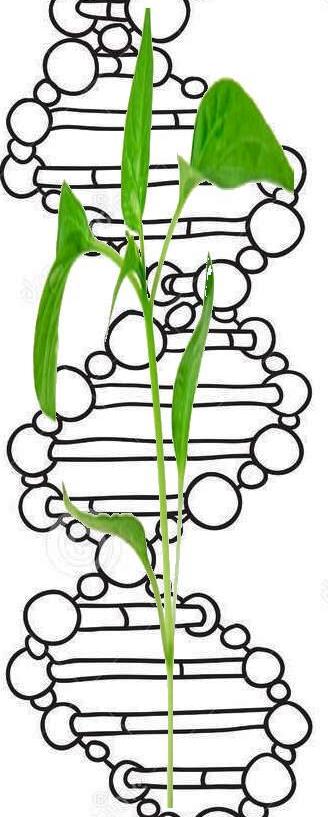 4.4.5. Доля педагогических работников Организации и лиц, привлекаемых к образовательной деятельности Организации на иных условиях (исходя из количества замещаемых ставок, приведенного к целочисленным значениям), имеющих ученую степень (в том числе ученую степень, признаваемую в Российской Федерации) и (или) ученое звание (в том числе ученое звание, признаваемое в Российской Федерации), должна составлять
18-20 мая 2023 г.           заседание ФУМО
21
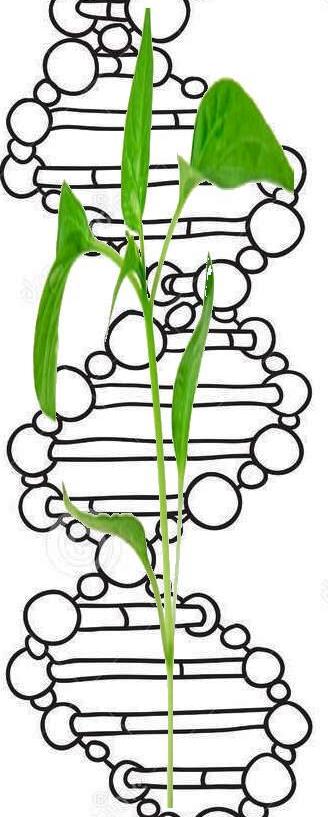 5. ХАРАКТЕРИСТИКИ НАПРАВЛЕНИЙ ВЫСШЕГО ОБРАЗОВАНИЯ, ОТНОСЯЩИХСЯ К УГН 
29 БИОТЕХНОЛОГИИ И ПИЩЕВЫЕ ТЕХНОЛОГИИ 

5.1.Б. Характеристика образовательной программы 
базового высшего образования по направлению
28.01 БИОТЕХНОЛОГИЯ
18-20 мая 2023 г.           заседание ФУМО
22
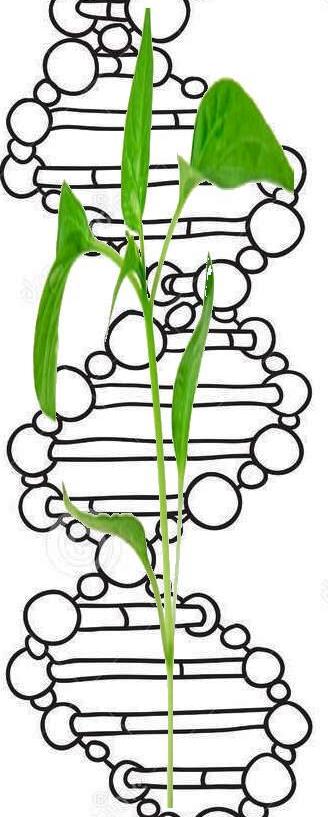 5.1.Б.1.  Объем программы базового высшего образования вне зависимости от формы обучения, применяемых образовательных технологий, реализации образовательных программ с использованием сетевой формы, реализации образовательных программ по индивидуальному учебному плану составляет 240 – 360 з.е. 

5.1.Б.2. Срок получения образования по программе базового высшего образования (вне зависимости от применяемых образовательных технологий) в очной форме обучения, включая каникулы, предоставляемые после прохождения государственной итоговой аттестации, составляет 4 года/ 5-6 лет;
18-20 мая 2023 г.           заседание ФУМО
23
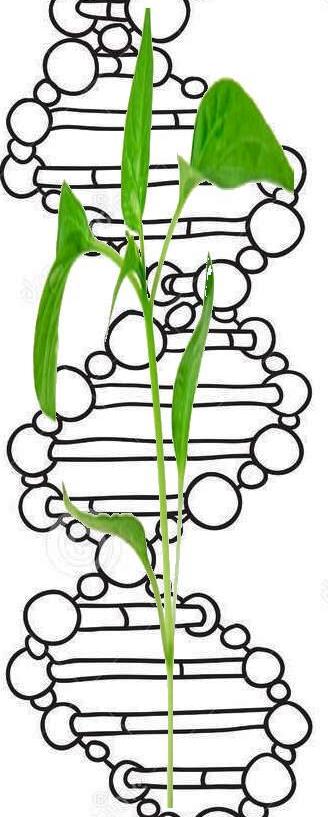 5.1.Б.3. Области профессиональной деятельности профессиональной деятельности, в которых выпускники, освоившие программу базового высшего образования, могут осуществлять профессиональную деятельность: 01 образование и наука; 02 здравоохранение; 13 сельское хозяйство; 14 лесное хозяйство, охота; 15 рыбоводство и рыболовство; 18 добыча, переработка угля, руд и других полезных ископаемых; 19 добыча, переработка, транспортировка нефти и газа; 21 легкая и текстильная промышленность; 22 пищевая промышленность, включая производство напитков и табака; 23 деревообрабатывающая и целлюлозно-бумажная промышленность, мебельное производство; 26 химическое, химико-технологическое производство; 40 сквозные виды профессиональной деятельности.
18-20 мая 2023 г.           заседание ФУМО
24
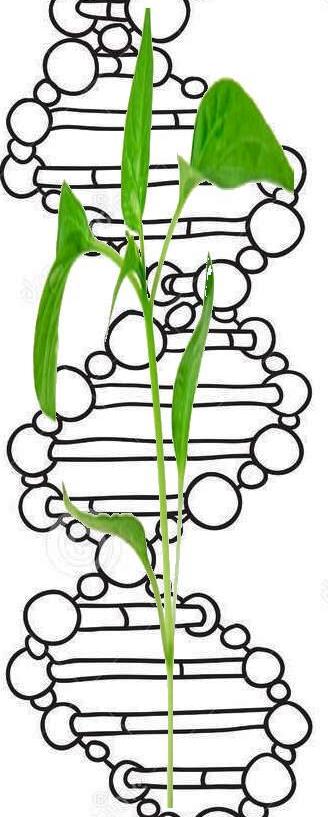 5.1.Б.4. В рамках освоения программы базового высшего образования выпускники могут готовиться к решению задач профессиональной деятельности следующих типов:
научно-исследовательской;
педагогической;
организационно-управленческой;
производственно-технологической:
проектной.
18-20 мая 2023 г.           заседание ФУМО
25
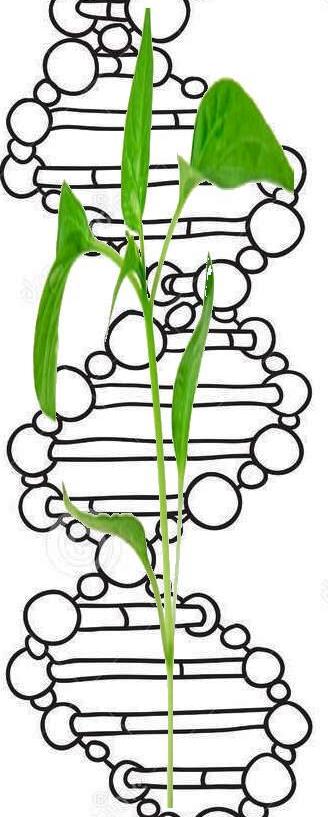 5.1.Б.5. Структура и объем программы базового высшего образования:
18-20 мая 2023 г.           заседание ФУМО
26
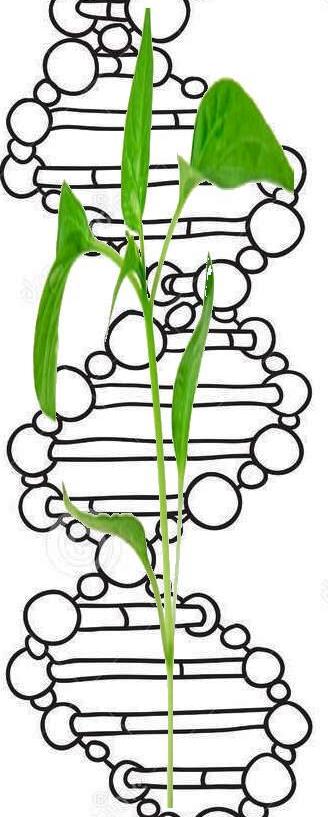 5.1.Б.6. Блок 2 «Практика» предусматривает следующие типы практики:
Типы учебной практики:
ознакомительная практика;
научно-исследовательская работа.
Типы производственной практики:
технологическая практика;
эксплуатационная практика;
проектная практика;
преддипломная практика;
научно-исследовательская работа.
18-20 мая 2023 г.           заседание ФУМО
27
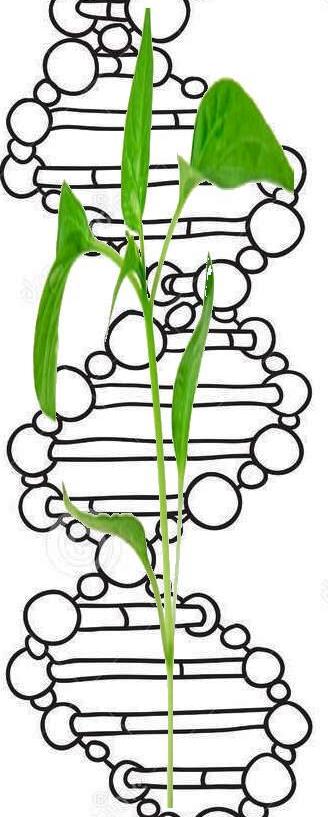 5.1.Б.7. Программа базового высшего образования должна устанавливать следующие общепрофессиональные компетенции и результаты обучения по их достижению по направлению подготовки 28.01 БИОТЕХНОЛОГИЯ
18-20 мая 2023 г.           заседание ФУМО
28
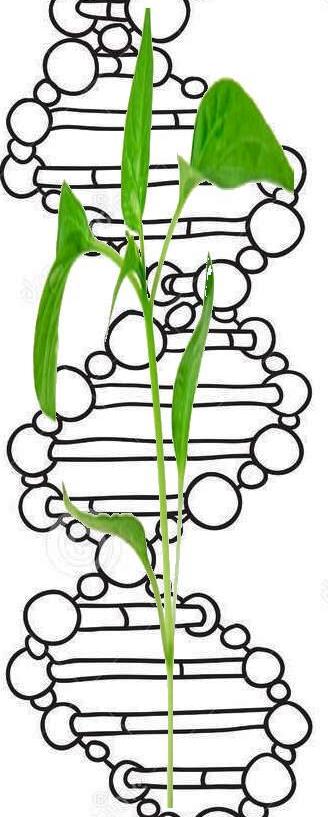 18-20 мая 2023 г.           заседание ФУМО
29
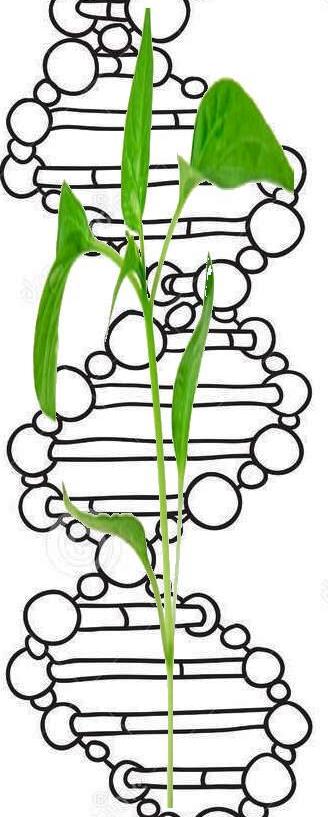 18-20 мая 2023 г.           заседание ФУМО
30
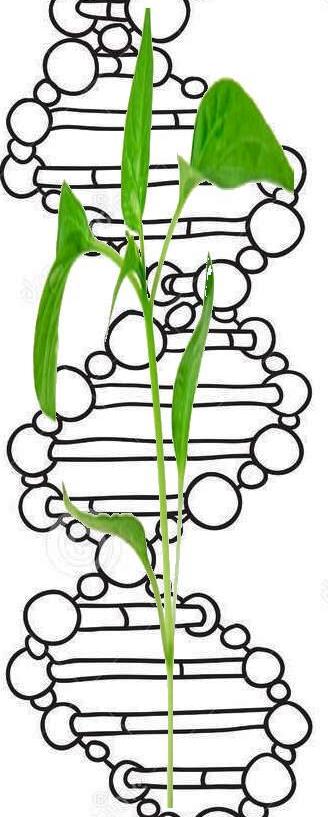 18-20 мая 2023 г.           заседание ФУМО
31
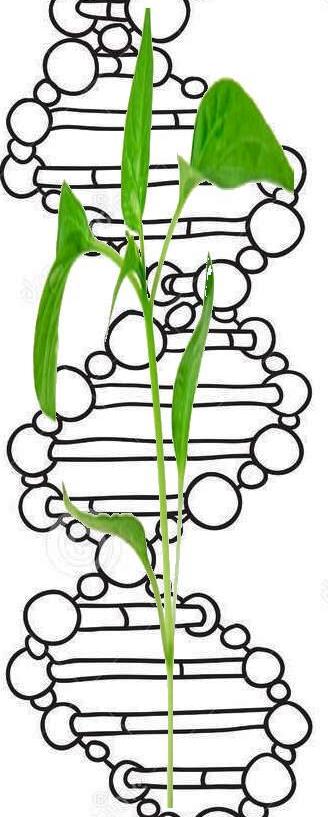 18-20 мая 2023 г.           заседание ФУМО
32
5.1.Б.8. При разработке образовательной программы Организация выбирает направленность (профиль) образовательной программы из следующего перечня: 
Фармацевтическая биотехнология (красная биотехнология);
Медицинская биотехнология (красная биотехнология);
Агробиотехнология (зелёная биотехнология); 
Пищевая биотехнология (жёлтая биотехнология);
Экологическая биотехнология (зелёная/серая биотехнология);
Аквабиотехнология (синяя биотехнология); 
Химическая биотехнология (белая биотехнология);
Промышленная биотехнология (серая биотехнология);
Топливная биотехнология (серая биотехнология);
Лесная биотехнология (зелёная биотехнология);
Бионанотехнология (золотая биотехнология);
Биоинформатика (золотая биотехнология).
Образовательная организация может выбрать иные направленности (профили). Вид направленности (профиля) определяется образовательной организацией по согласованию с работодателями или Советом по профессиональным квалификациям химического и биотехнологического комплекса.
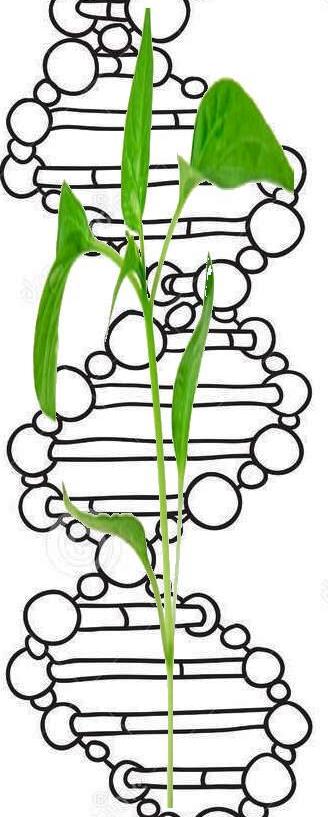 18-20 мая 2023 г.           заседание ФУМО
33
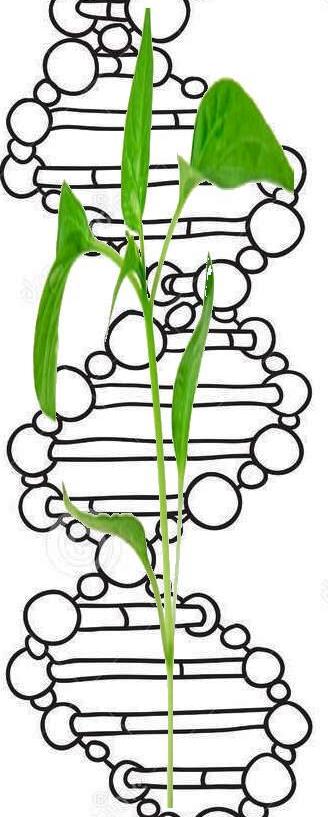 5.1. Характеристика образовательной программы высшего образования – магистратура по направлению
28.01 БИОТЕХНОЛОГИЯ
5.1.М.1.  Объем программы магистратуры вне зависимости от формы обучения, применяемых образовательных технологий, реализации образовательных программ с использованием сетевой формы, реализации образовательных программ по индивидуальному учебному плану составляет 60-120 з.е. 
5.1.М.2. Срок получения образования по программе магистратуры (вне зависимости от применяемых образовательных технологий) в очной форме обучения, включая каникулы, предоставляемые после прохождения государственной итоговой аттестации, составляет 1 год/2 года;
18-20 мая 2023 г.           заседание ФУМО
34
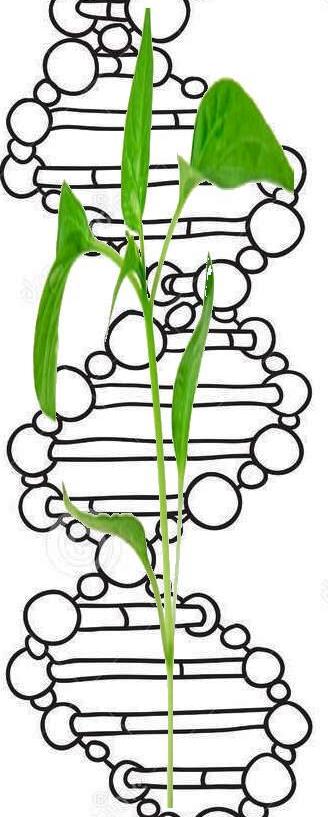 5.1.М.3. Области профессиональной деятельности профессиональной деятельности, в которых выпускники, освоившие программу магистратуры, могут осуществлять профессиональную деятельность: 01 образование и наука; 02 здравоохранение; 13 сельское хозяйство; 14 лесное хозяйство, охота; 15 рыбоводство и рыболовство; 18 добыча, переработка угля, руд и других полезных ископаемых; 19 добыча, переработка, транспортировка нефти и газа; 21 легкая и текстильная промышленность; 22 пищевая промышленность, включая производство напитков и табака; 23 деревообрабатывающая и целлюлозно-бумажная промышленность, мебельное производство; 26 химическое, химико-технологическое производство; 40 сквозные виды профессиональной деятельности.
18-20 мая 2023 г.           заседание ФУМО
35
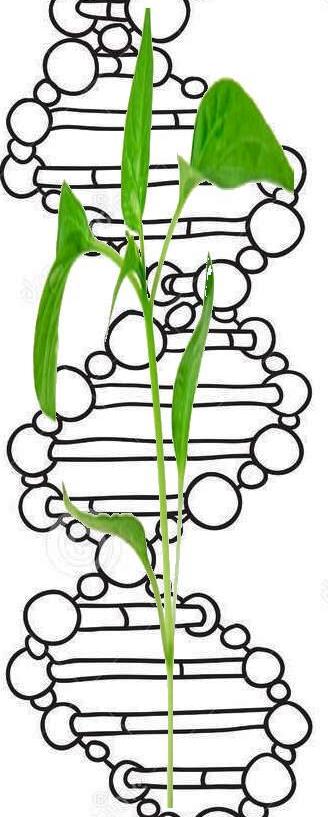 5.1.М.4. В рамках освоения программы магистратуры выпускники могут готовиться к решению задач профессиональной деятельности следующих типов:
научно-исследовательской;
педагогической;
организационно-управленческой;
производственно-технологической:
проектной
18-20 мая 2023 г.           заседание ФУМО
36
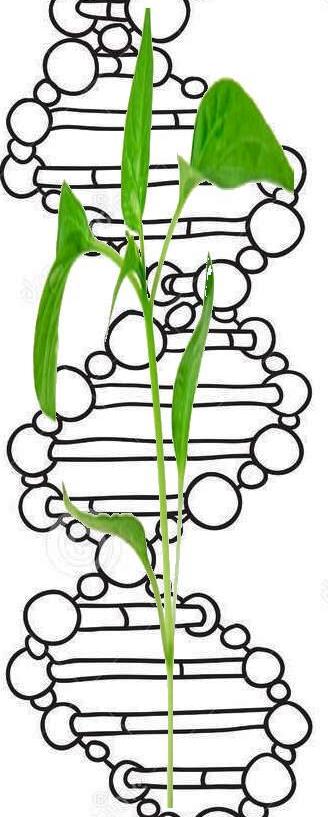 5.1.М.5. Структура и объем программы магистратуры:
18-20 мая 2023 г.           заседание ФУМО
37
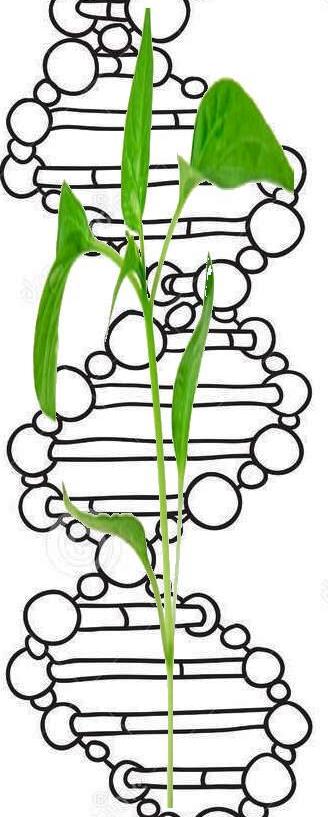 5.1.3. В Блок 2 «Практика» предусматривает следующие типы практики:
Типы учебной практики:
педагогическая практика.
Типы производственной практики:
технологическая практика;
эксплуатационная практика;
проектная практика;
преддипломная практика;
научно-исследовательская работа.
18-20 мая 2023 г.           заседание ФУМО
38
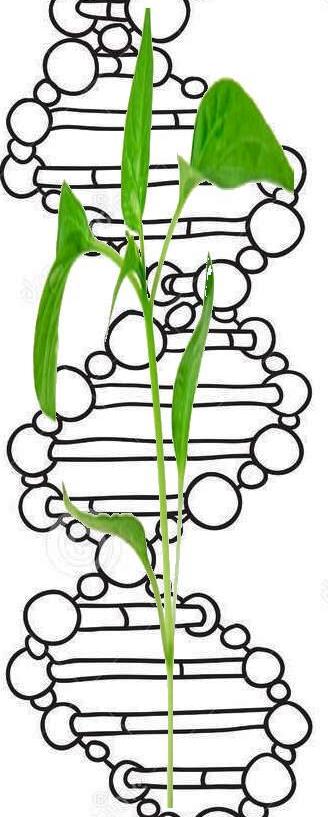 5.1.4. Программа магистратуры должна устанавливать следующие общепрофессиональные компетенции и результаты обучения по их достижению по направлению «28.01 БИОТЕХНОЛОГИЯ»:
18-20 мая 2023 г.           заседание ФУМО
39
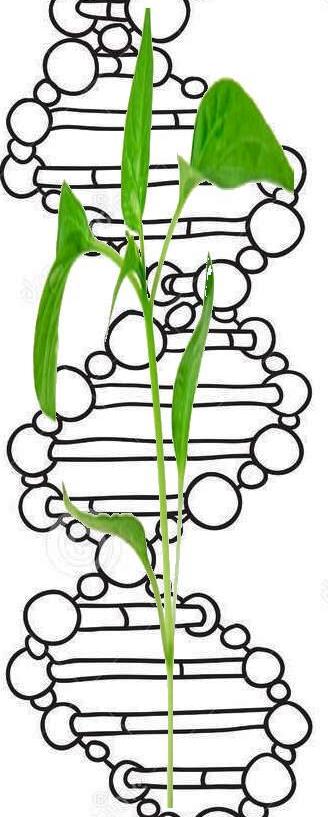 5.2. Характеристика образовательной программы базового высшего образования по направлению 
28.02.М. Технологии производства продуктов питания
18-20 мая 2023 г.           заседание ФУМО
40
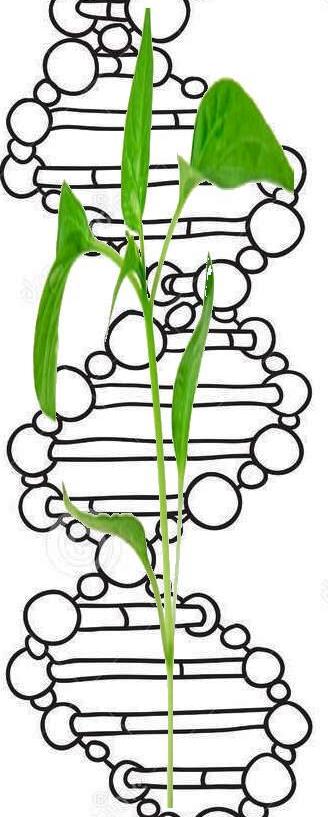 5.2.М.1.  Объем программы магистратуры вне зависимости от формы обучения, применяемых образовательных технологий, реализации образовательных программ с использованием сетевой формы, реализации образовательных программ по индивидуальному учебному плану составляет 60-120 з.е. 
5.2.М.2. Срок получения образования по программе магистратуры (вне зависимости от применяемых образовательных технологий) в очной форме обучения, включая каникулы, предоставляемые после прохождения государственной итоговой аттестации, составляет 1 год/2 года;
18-20 мая 2023 г.           заседание ФУМО
41
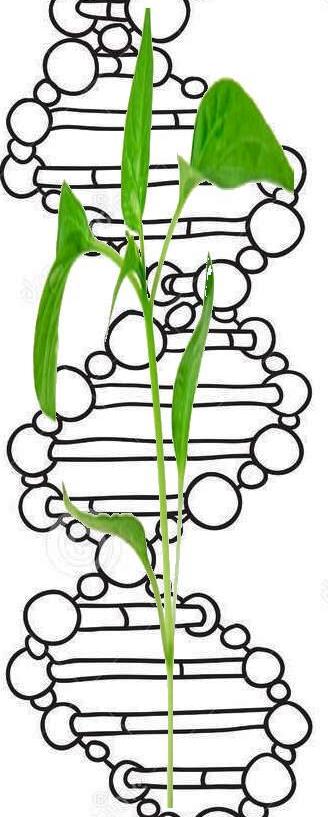 5.2.М.3. Области профессиональной деятельности профессиональной деятельности, в которых выпускники, освоившие программу базового высшего образования, могут осуществлять профессиональную деятельность: 01 Образование и наука; 15 Рыбоводство и рыболовство; 22 Пищевая промышленность, включая производство напитков и табака; 33 Сервис, оказание услуг населению; 40. Сквозные виды профессиональной деятельности в промышленности.
18-20 мая 2023 г.           заседание ФУМО
42
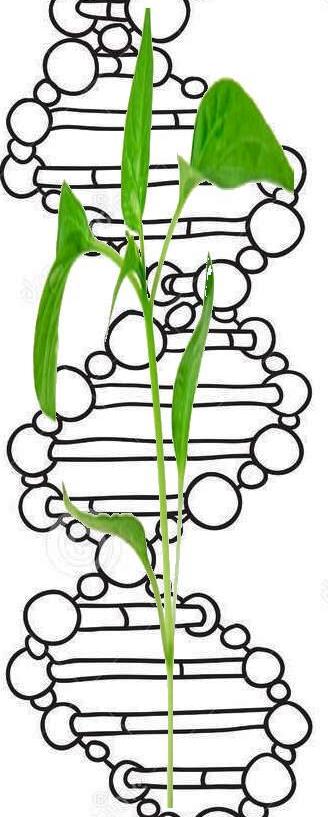 5.2.М.4. В рамках освоения программы магистратуры выпускники могут готовиться к решению задач профессиональной деятельности следующих типов:
научно-исследовательский;
технологический;
организационно-управленческий;
проектный;
педагогический.
18-20 мая 2023 г.           заседание ФУМО
43
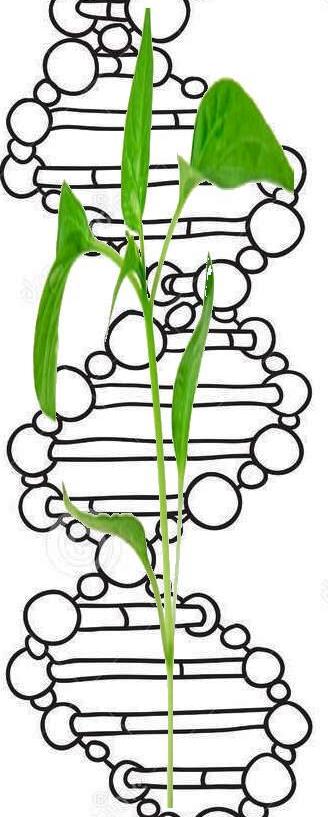 5.1.М.5. Структура и объем программы базового высшего образования:
18-20 мая 2023 г.           заседание ФУМО
44
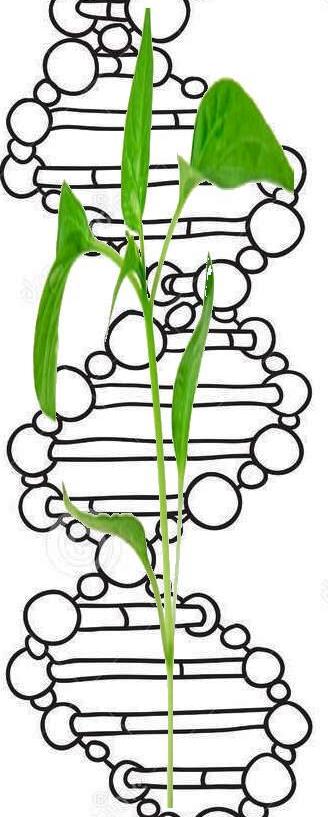 5.1.Б.6. Блок 2 «Практика» предусматривает следующие типы практики:
Типы учебной практики:
ознакомительная практика;
технологическая практика.
Типы производственной практики:
организационно-управленческая практика;
педагогическая практика;
преддипломная практика, в том числе научно-исследовательская работа.
18-20 мая 2023 г.           заседание ФУМО
45
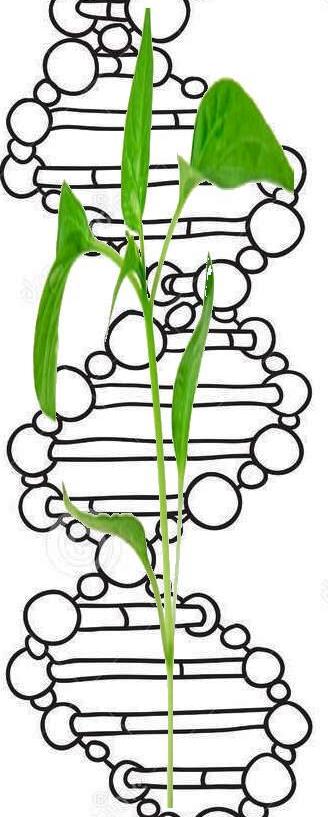 5.1.Б.7. Программа базового высшего образования должна устанавливать следующие общепрофессиональные компетенции и результаты обучения по их достижению по направлению подготовки 28.02 Технологии производства продуктов питания
18-20 мая 2023 г.           заседание ФУМО
46
5.1.Б.8. При разработке образовательной программы Организация выбирает направленность (профиль) образовательной программы из следующего перечня: 

Продукты питания из растительного сырья;
Продукты питания животного происхождения;
Технология продукции и организация общественного питания (Индустрия питания); 
Высокотехнологичные производства пищевых продуктов функционального и специализированного назначения.

Образовательная организация может выбрать иные направленности (профили). Вид направленности (профиля) определяется образовательной организацией по согласованию с работодателями или Советом по профессиональным квалификациям химического и биотехнологического комплекса.
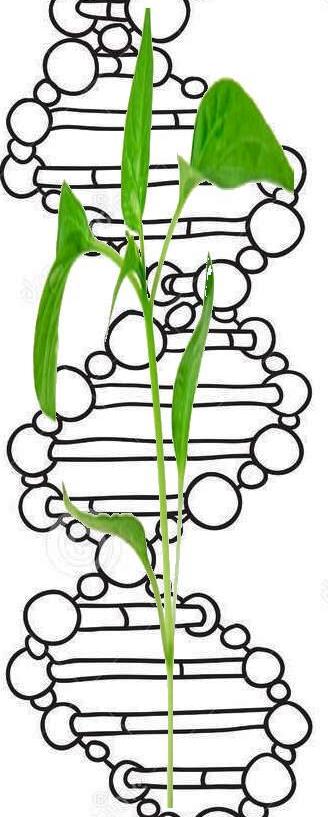 18-20 мая 2023 г.           заседание ФУМО
47
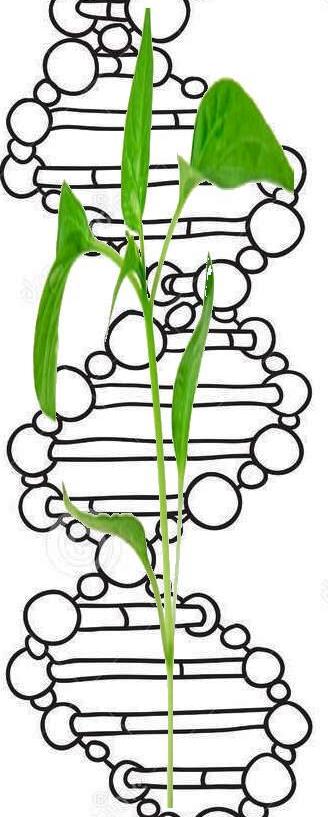 5.2М.. Характеристика образовательной программы высшего образования – магистратура по направлению
28.02 Технологии производства продуктов питания
5.2.М.1.  Объем программы магистратуры вне зависимости от формы обучения, применяемых образовательных технологий, реализации образовательных программ с использованием сетевой формы, реализации образовательных программ по индивидуальному учебному плану составляет 60-120 з.е. 
5.2.М.2. Срок получения образования по программе магистратуры (вне зависимости от применяемых образовательных технологий) в очной форме обучения, включая каникулы, предоставляемые после прохождения государственной итоговой аттестации, составляет 1 год/2 года;
18-20 мая 2023 г.           заседание ФУМО
48
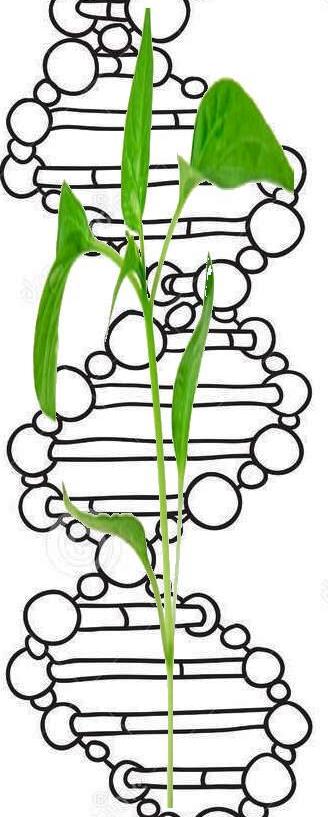 5.2.М.3. Области профессиональной деятельности профессиональной деятельности, в которых выпускники, освоившие программу магистратуры, могут осуществлять профессиональную деятельность : 01 Образование и наука; 15 Рыбоводство и рыболовство; 22 Пищевая промышленность, включая производство напитков и табака; 33 Сервис, оказание услуг населению; 40. Сквозные виды профессиональной деятельности в промышленности.
18-20 мая 2023 г.           заседание ФУМО
49
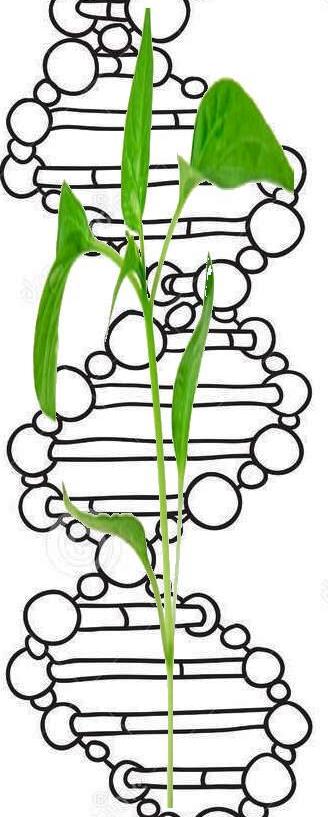 5.2.М.4. В рамках освоения программы магистратуры выпускники могут готовиться к решению задач профессиональной деятельности следующих типов:

научно-исследовательский;
технологический;
организационно-управленческий;
проектный;
педагогический.
18-20 мая 2023 г.           заседание ФУМО
50
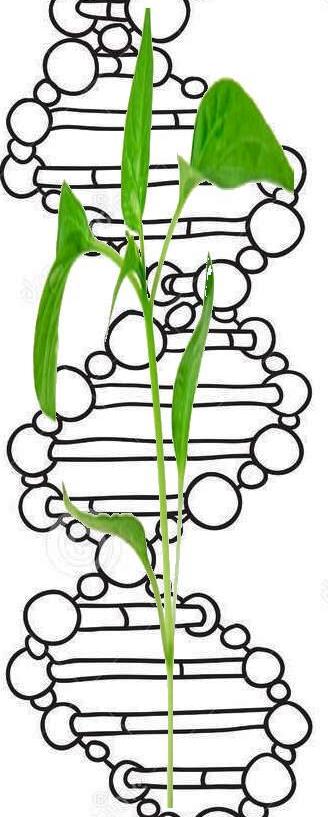 5.1.М.5. Структура и объем программы магистратуры:
18-20 мая 2023 г.           заседание ФУМО
51
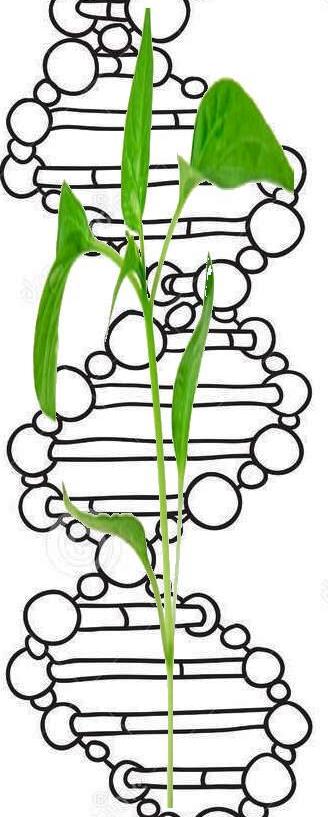 5.1.М.6. Блок 2 «Практика» предусматривает следующие типы практики:
Типы учебной практики:
ознакомительная практика;
технологическая практика.
Типы производственной практики:
организационно-управленческая практика;
педагогическая практика;
преддипломная практика, в том числе научно-исследовательская работа.
18-20 мая 2023 г.           заседание ФУМО
52
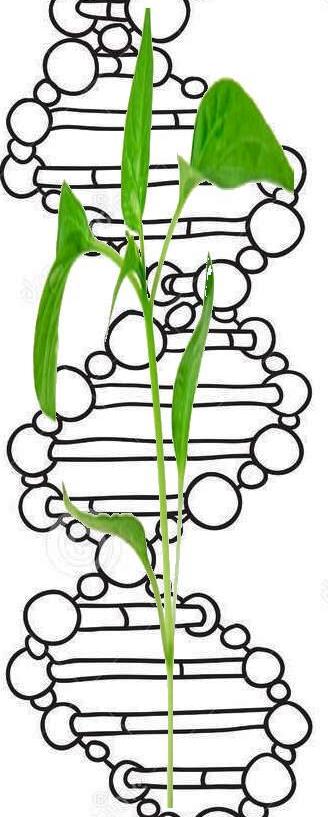 5.1.М.7. Программа магистратуры должна устанавливать следующие общепрофессиональные компетенции и результаты обучения по их достижению по направлению подготовки 28.02 Технологии производства продуктов питания
18-20 мая 2023 г.           заседание ФУМО
53
5.1.М.8. При разработке образовательной программы Организация выбирает направленность (профиль) образовательной программы из следующего перечня: 

Продукты питания из растительного сырья;
Продукты питания животного происхождения;
Технология продукции и организация общественного питания (Индустрия питания); 
Высокотехнологичные производства пищевых продуктов
 функционального и специализированного назначения.

Образовательная организация может выбрать иные направленности (профили). Вид направленности (профиля) определяется образовательной организацией по согласованию с работодателями или Советом по профессиональным квалификациям химического и биотехнологического комплекса.
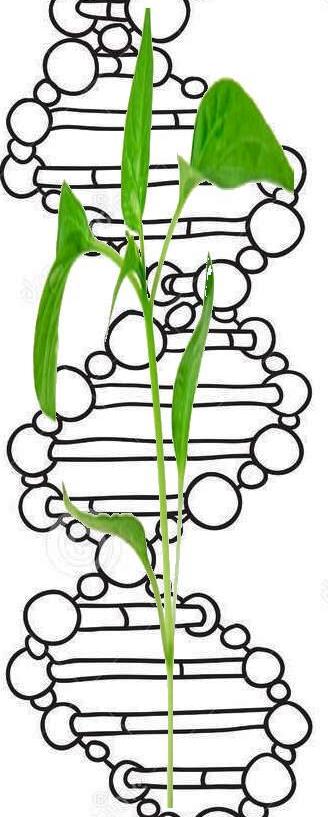 18-20 мая 2023 г.           заседание ФУМО
54
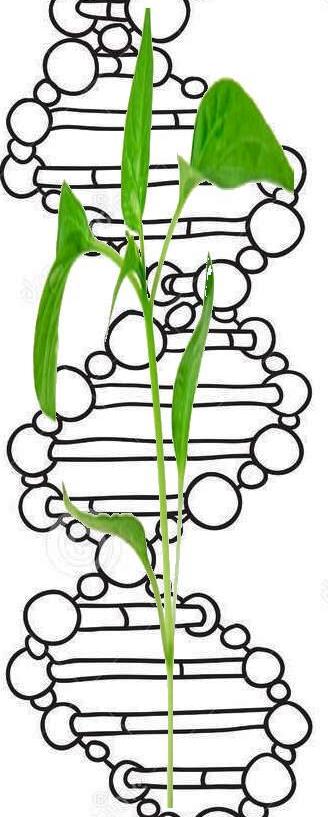 Спасибо за внимание!

					Рем Равильевич Биглов
			     		 зам. Председателя ФУМО
		     
		         				 biglovrem@yandex.ru
		       				 prezidium@umo19.ru
18-20 мая 2023 г.           заседание ФУМО
55